МАДОУ №450
2014 год
презентация к конспекту непосредственно-образовательной деятельности по образовательной области «Познание» в старшей группе детского сада по разделу «Времена года»
Удивительная осень
Составила Мурдашева Л.П.
1
Красивая осень в парке
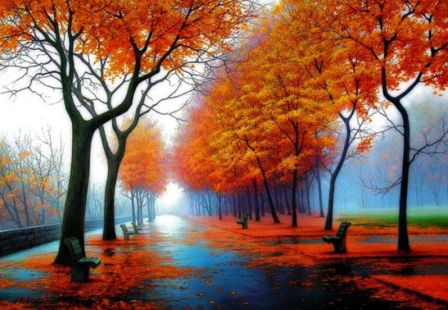 2
Радуемся листопаду
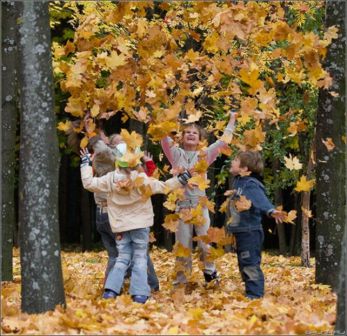 3
Осенний клён
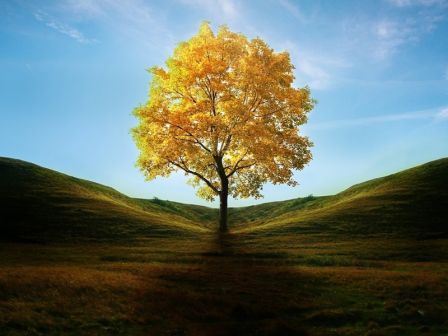 4
Осенняя берёза
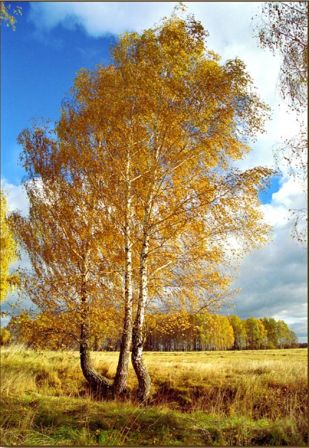 5
Осенний тополь
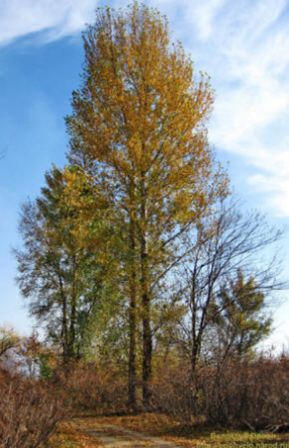 6
Осенняя рябина
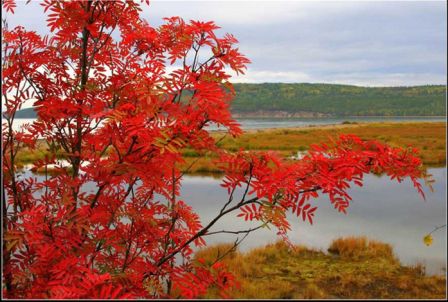 7
Осенний дуб
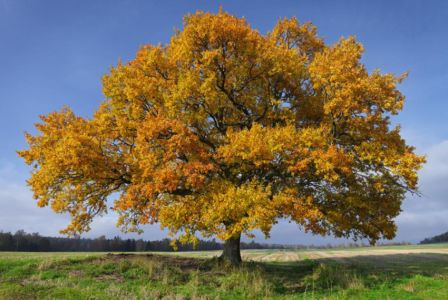 8
Осенняя ива
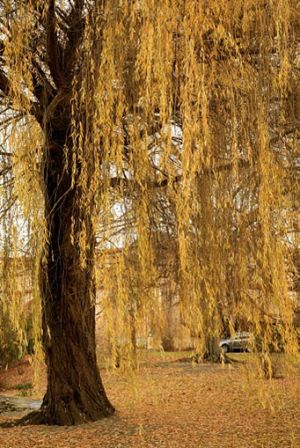 9
Осенняя липа
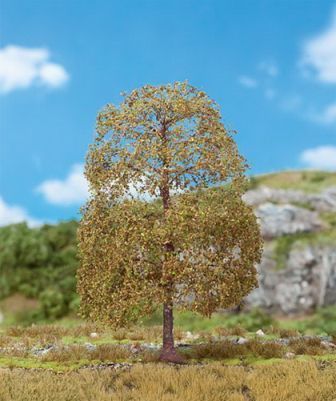 10
Угадай, с  какого дерева лист?
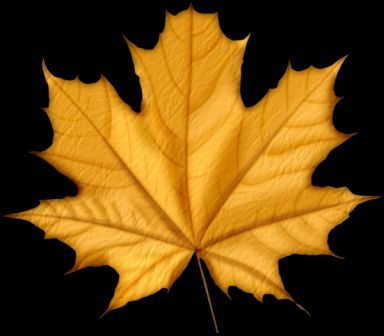 11
клён
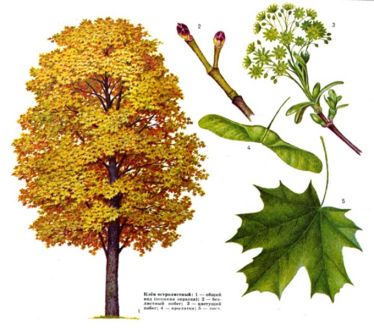 12
Угадай, с  какого дерева лист?
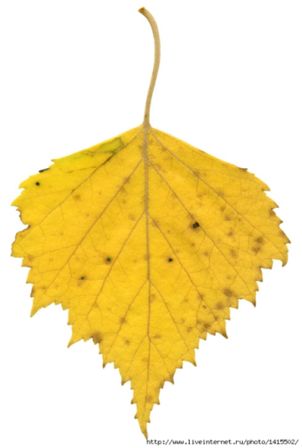 13
берёза
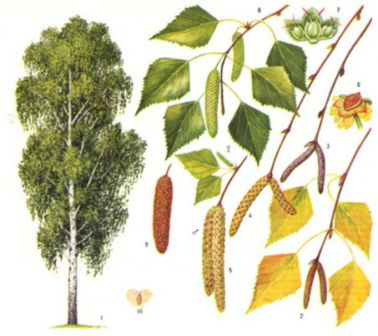 14
Угадай, с  какого дерева лист?
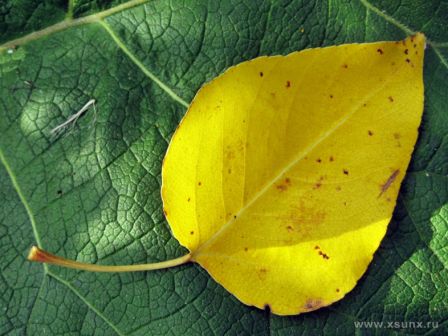 15
тополь
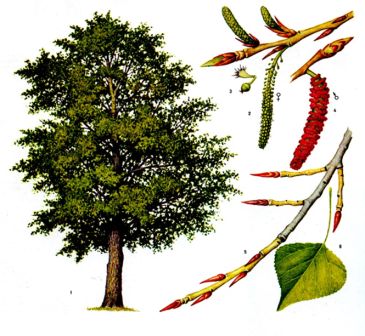 16
Угадай, с  какого дерева лист?
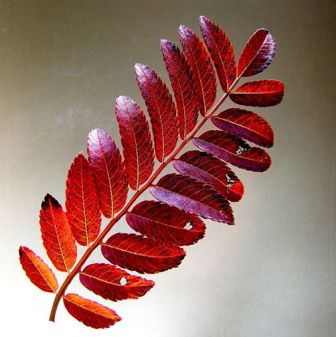 17
рябина
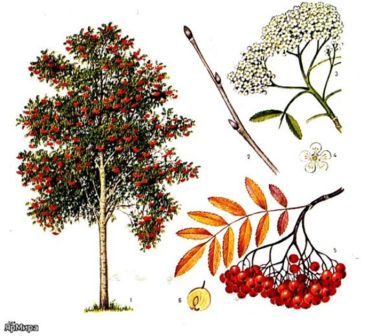 18
Угадай, с  какого дерева лист?
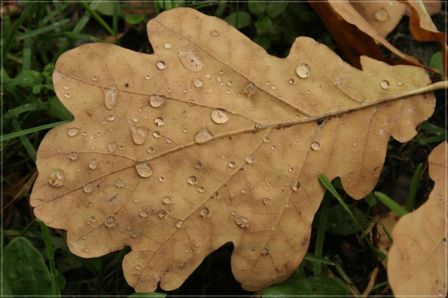 19
дуб
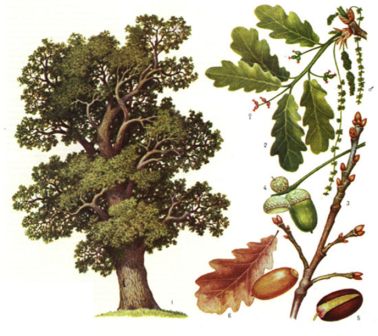 20
Угадай, с  какого дерева лист?
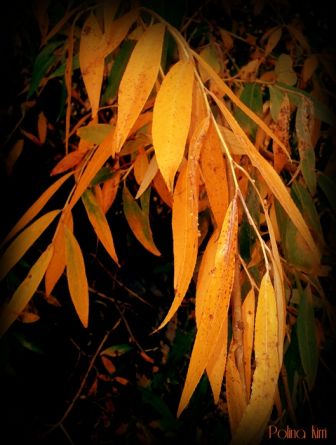 21
ива
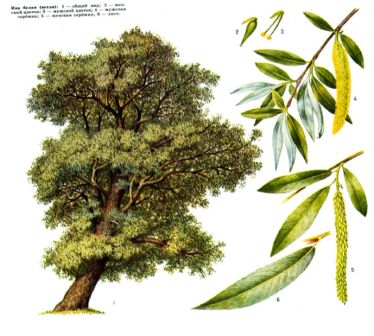 22
Угадай, с  какого дерева лист?
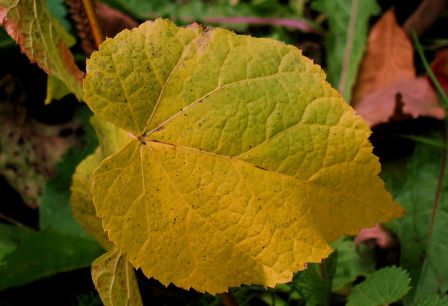 23
липа
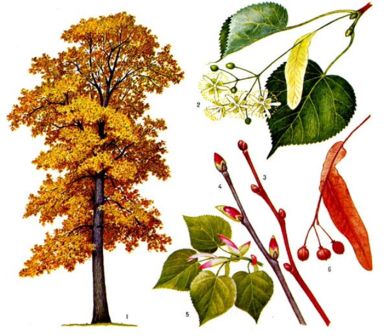 24
Признаки осени
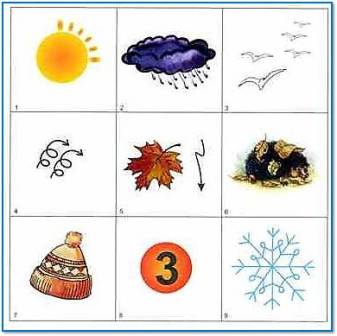 25